Chapter 15 Review
Key Religions
Deism:
Relied on reason rather than revelation, science rather than the Bible
Believed in God
Unitarians
God only existed in 1 person; Jesus is not divine
Free will, possibility of salvation through good works
Religion is becoming more liberal, in need of a revival……. Sound familiar?
First Great Awakening was a reaction to the Enlightenment, Second Great Awakening was a reaction to Deism and Unitarianism.
Second Great Awakening:
“Born Again Christians”
Reorganized churches into new sects or branches
 Encouraged new reform movements: prison, temperance, women’s movement, slavery
AP LOVES TO TEST ON THIS!!!
A Desert Zion in Utah
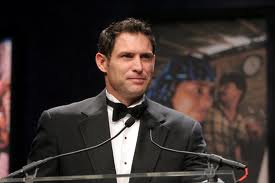 Joseph Smith:
Church of Jesus Christ of Latter-Day Saints (Mormons)
Mormons became a powerful collective unit in terms of voting 
1844, Smith is murdered
Brigham Young:
1846-47 led the Mormons to Utah
Becomes a prosperous frontier society
Due to polygamy issues, Utah is not admitted as a state until 1896
Free Schools for a Free People
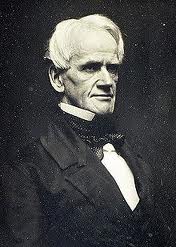 Education was seen as way to instill republican values
Focus in school was more on discipline than learning 
Horace Mann:
Key reformer of education, promoted more schools, longer days, and expanded curriculum
Noah Webster:
Dictionary helped standardize the American language
Textbooks and readers used by millions of Americans
Black Slaves in the South were legally forbidden from learning to read and write
An Age of Reform
Second Great Awakening inspired Americans to battle evils
Puritan vision of a perfected society: no cruelty, war, intoxicating drink, discrimination, and slavery
Women played a key role in reform movements: could escape the confines of home
Other changes in Society:
Prison reform, imprisonment for debt, mental health reform (DOROTHEA DIX!!!)
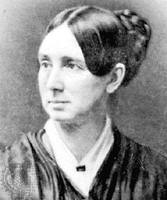 Temperance and Prohibition
Heavy Drinking decreased labor efficiency and fouled the sanctity of the family
American Temperance Society (Boston, 1826):
Urged drinkers to quit alcohol, organized children’s clubs
Neal S. Dow:
“Father of Prohibition”
Maine Law of 1851 prohibited the manufacture and sale of intoxicating liquor, encouraged other states to pass laws
Openly flouted, later declared unconstitutional or repealed
Women in Revolt
Ind. Rev. separated women and men into sharply distinct roles
Elizabeth Cady Stanton: advocated suffrage for women
Susan B. Anthony: lecturer of women’s rights
Seneca Falls Convention (1848)
Stanton read a “Declaration of Sentiments” which declared that “all men and women are created equal”
Launched the modern women’s rights movement
Thank you for spreading my message!
Trumpeters of Transcendentalism
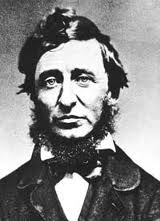 Truth "transcends" the senses
Every person possesses an inner light that can illuminate the highest truth and put him/her in direct touch with God, or the "Oversoul.“
People can become one with nature: Thoreau lived in woods for two years
Walden
Ralph Waldo Emerson:
Advocated self-reliance and self-improvement
Henry David Thoreau:
On the Duty of Civil Disobedience – protest of the Mexican American War
Influenced Gandhi and MLK
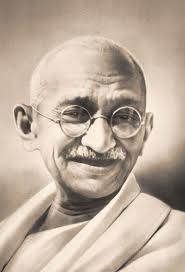 Thank you David!
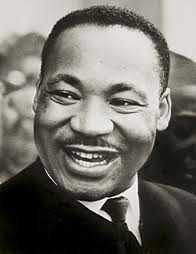